SAVE THE DATE


LUSTRE USER GROUP (LUG) 2020


JUNE 9 - 12, 2020
BERKELEY, CALIFORNIA
Hosted by LBNL/NERSC,
UC Berkeley Research IT,
and OpenSFS
NERSC's Perlmutter System:
Deploying 30 PB of all-NVMe Lustre at scale
Glenn K. Lockwood
Kirill Lozinskiy
Kristy Kallback-Rose
Storage Systems GroupNational Energy Research Scientific Computing CenterLawrence Berkeley National Laboratory
NERSC’s 2020 System: Perlmutter
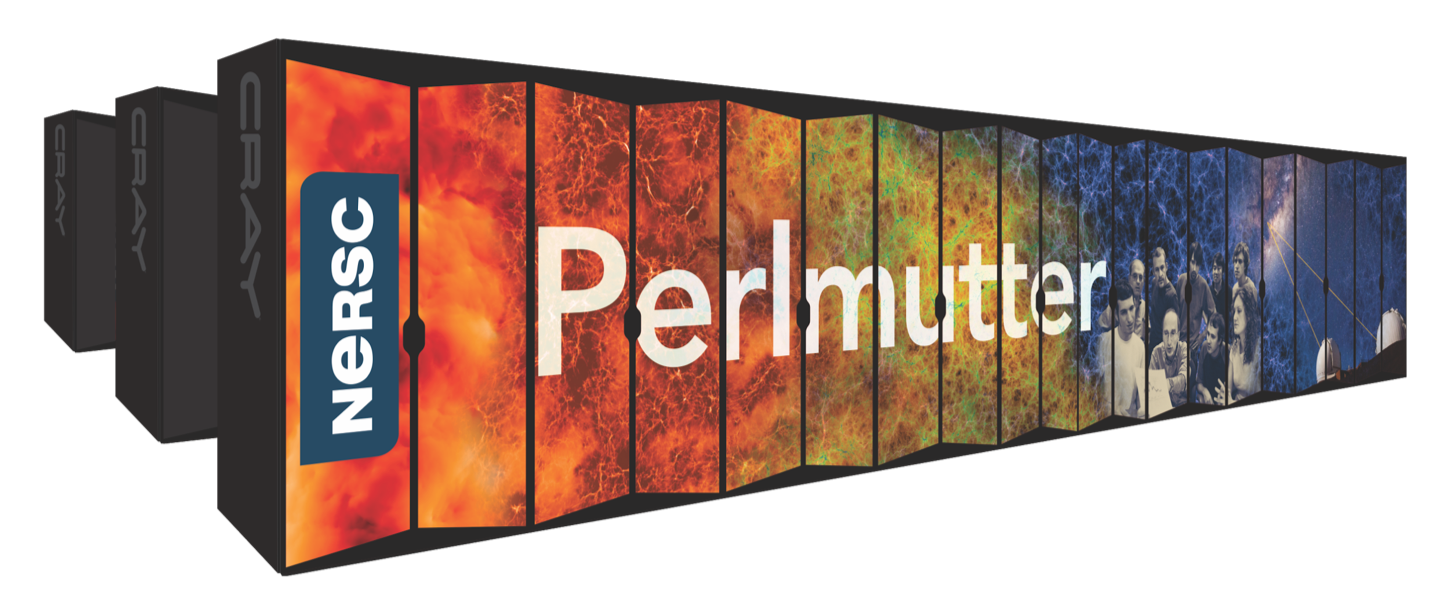 Cray Shasta
3x to 4x capability of Cori
GPU-accelerated and CPU-only nodes
Cray Slingshot interconnect
Single-tier, all-flash Lustre
Cray E1000F-based system
30 PB usable capacity
≥ 4.0 TB/s sustained bandwidth
≥ 7,000,000 IOPS (read and write)
≥ 3,200,000 file creates/sec
CPU-only nodes
AMD Epyc™
Milan CPUs
High-memory workflow nodes
CPU-GPU nodes
Future NVIDIA GPUs
Tensor Cores
Login nodes
“Slingshot” Interconnect Ethernet Compatible
External file systems & networks
All-flash platform integrated storage
- 3 -
NERSC-Cray Collaboration
How much capacity?  How much endurance?
DNE, DOM configuration?
ldiskfs or ZFS?  Which meets performance spec?
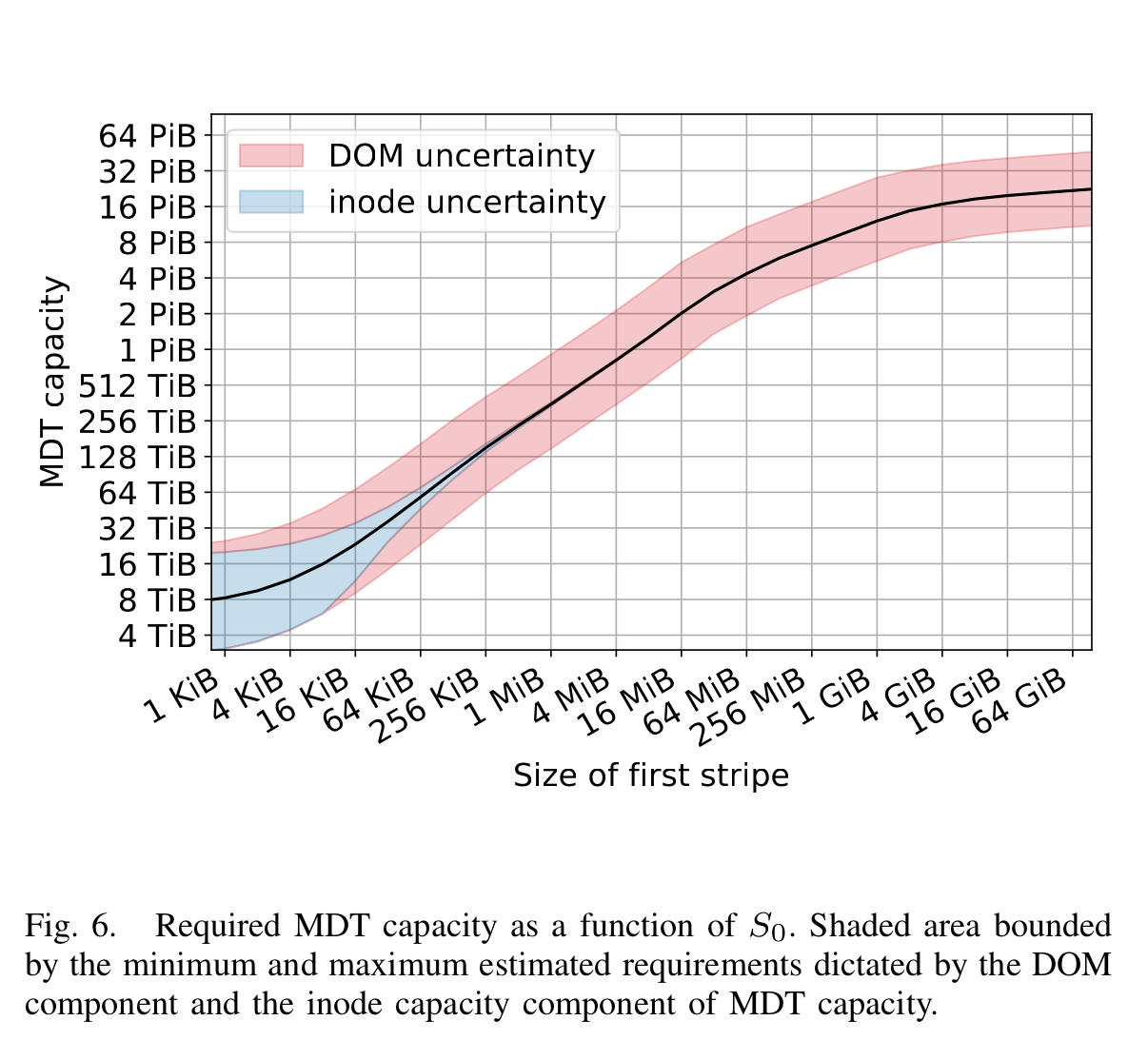 Above: optimal MDT capacity for different DOM component sizes.
See Lockwood et al.,"A Quantitative Approach to Architecting All-Flash Lustre File Systems" in High Performance Computing, Chapter 16. https://doi.org/10.1007/978-3-030-34356-9_16
- 4 -
Cray's work on all-NVMe Performance - IOR
22 GB/s/OSS read 
18 GB/s/OSS write
440 KIOPS/OSS read 
30 KIOPS/OSS write
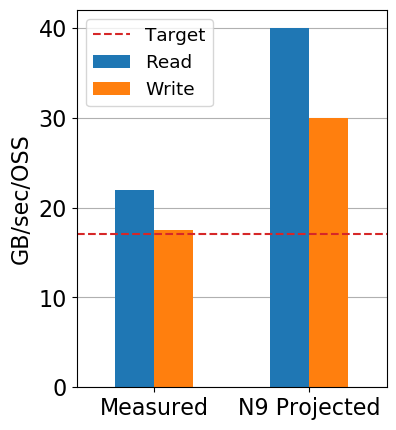 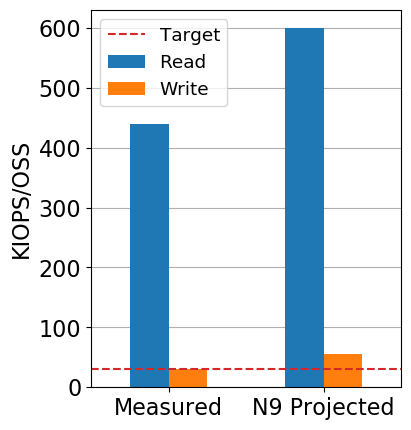 - 5 -
Thank you—and we're hiring!Ask any NERSC staff for more info
- 6 -